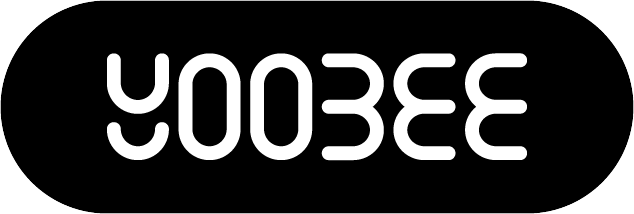 Your Business Name or Logo here
Creative Brief Title Here
Background/Overview
Write text here
What is the objective, the purpose of the ad?
Write text here
Target audience: Who are we talking to? What do we know about them that can help us (insight)?
Write text here
What’s the single most important thing to say? What is the big idea?
Write text here
What are the supporting rational & emotional reasons to believe & buy?
Write text here